DraagvlaktrajectWat vindt Wassenaar?
Algemeen
Omwonendensessie 8 februari, algemene draagvlakmeting & terugkoppeling omwonenden 16 maart
Aan de bewonerssessie van 8 februari namen 26 omwonenden deel
Aan de draagvlakmeting namen 392 respondenten deel, waarvan 175 omwonenden.
Aan de bewonerssessie van 16 maart namen xx bewoners deel.
In de sessie van 8 februari werd door de (buurt)vereniging De Paauw het standpunt duidelijk gemaakt van omwonenden, waarin zij stelling nemen tegen een (kwantitatief) volwaardig bestuurscentrum. Met haar brief van 25 februari 2021 “betreft de draagvlakmeting over toekomstscenario’s De Paauw” licht zij haar standpunt verder toe op de onderdelen Verkeersoverlast en –onveiligheid, Een horeca gelegenheid en Cultuurhistorisch waarden.
De stellingname van vereniging De Paauw is daarin afwijkend van hetgeen is opgehaald in het participatietraject van augustus 2019.
Draagvlakmeting
De meting stond 8 dagen open en werd aangekondigd via de website van de gemeente Wassenaar, social media, persbericht in >>naam<< en een participatiesessie voor omwonenden
Aan de draagvlakmeting namen 392 respondenten deel, waarvan 175 omwonenden.
Verschuiving wensen omwonenden
>>Samenvatting antwoorden<<
Draagvlakmeting enquête
Gegevens enquête
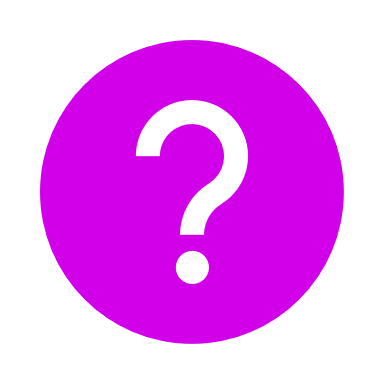 12
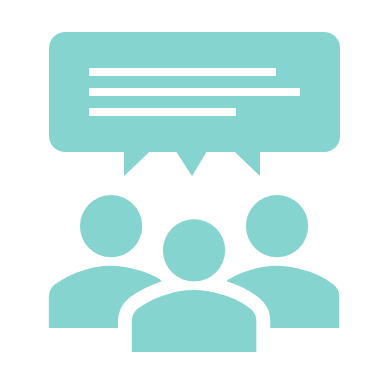 392
Bezoek aan De PaauwWaarom & hoevaak?
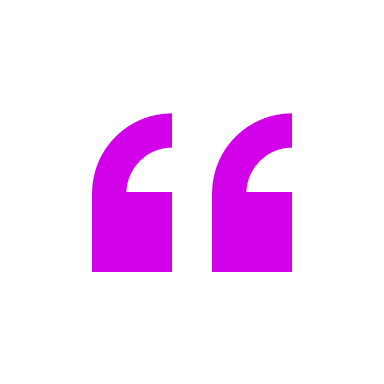 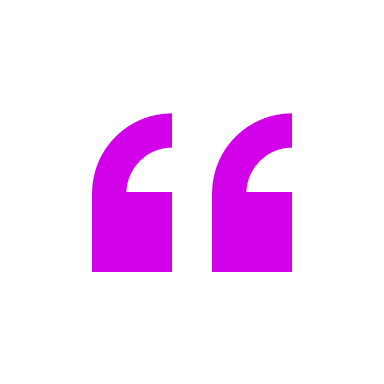 Waarvoor bezoekt u de Paauw?
Hoe vaak bezoekt u De Paauw?
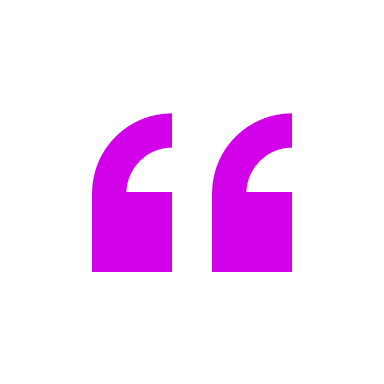 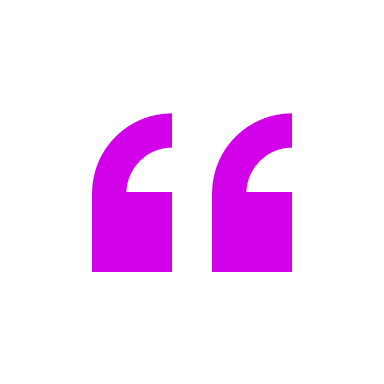 Uitkomsten enquêtemening bestuurscentrum
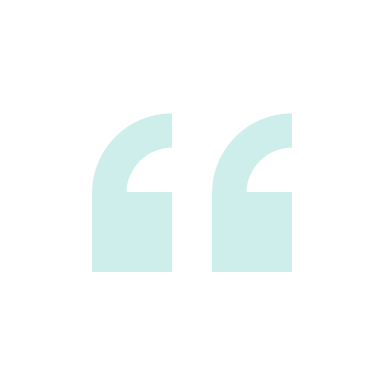 Ondersteunt u de beslissing om van De Paauw een volwaardig bestuurscentrum te maken?

Respondenten woonachtig buiten Wassenaar zijn buiten beschouwing gelaten.

Het figuur rechts geeft per antwoordmogelijkheid de verhouding tussen ‘omwonende’ / ‘woonachtig elders in Wassenaar’ weer. 

De directe omwonenden zijn veel negatiever over De Paauw als volwaardig bestuurscentrum dan de groep overage Wassenaren.

De verhouding tussen omwonenden en overig wisselt geleidelijk naarmate de antwoorden positiever worden.
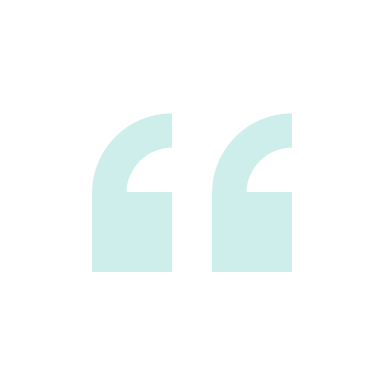 Uitkomsten enquêteUitbreiding op landgoed
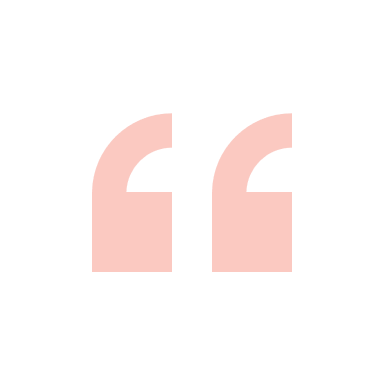 Wat vindt u van een mogelijke uitbreiding op het landgoed De Paauw? 

Respondenten woonachtig buiten Wassenaar zijn buiten beschouwing gelaten.

Het figuur rechts geeft per antwoordmogelijkheid de verhouding tussen ‘omwonende’ / ‘woonachtig elders in Wassenaar’ weer. 

Er is een zelfde sort relatie tussen beide groepen te zien, waarbij er vanuit de groep omwonenden veel meer tegenstand lijkt te zijn.

Wel is het totale aantal respondenten dat ‘helemaal oneens’ heeft ingevuld, ditmaal hoger (voor beide groepen).
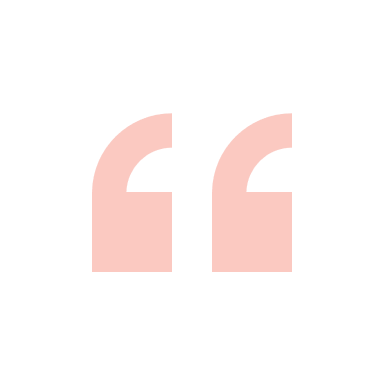 Uitkomsten enquêtePublieksfunctie centrum
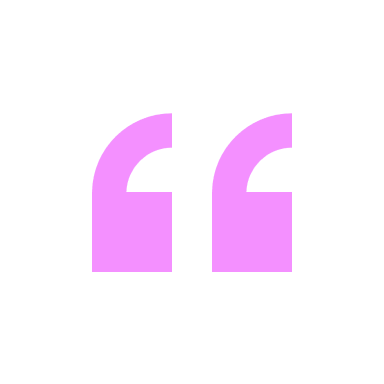 Wat vindt u van het behouden van de publieksfunctie in het centrum van Wassenaar?

Respondenten woonachtig buiten Wassenaar zijn buiten beschouwing gelaten.

Het figuur rechts geeft per antwoordmogelijkheid de verhouding tussen ‘omwonende’ / ‘woonachtig elders in Wassenaar’ weer. 

Er lijkt niet direct een patroon te zitten in de verhouding tussen beide groepen. 

Wat opvalt, is dat verreweg het overgrote deel van de totale respondenten het ‘helemaal eens’ is met dit statement.
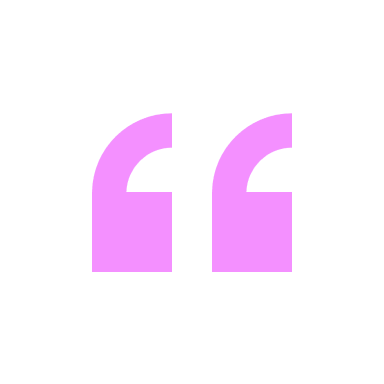 Uitkomsten enquêteWelke soort uitbreiding?
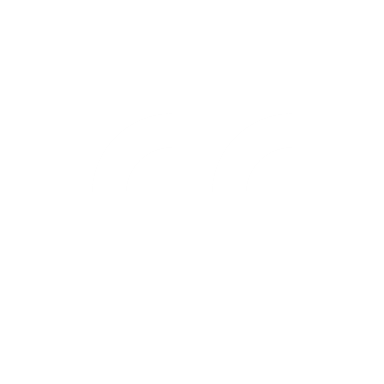 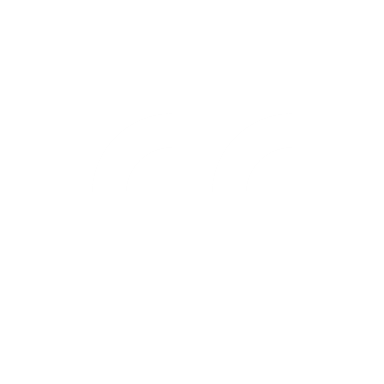 Welke uitbreidingsvariant heeft uw voorkeur?


Van de respondenten die een voorkeur hebben opgegeven, kiest een kleine meerderheid voor de variant met de losstaande bijbouw. 

Het overgrote deel van de respondenten (bijna de helft) heeft echter voor optie ‘anders’ gekozen. 

Optie ‘anders’ betekent op een paar gevallen na de keuze voor ‘geen van beide opties’.
“Anders”:
Geen van beide
Uitkomsten enquêteBelangrijk bij (aan)bouw
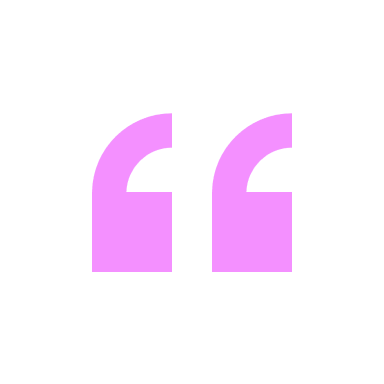 Welke criteria vindt u belangrijk bij een mogelijke uitbreiding van De Paauw?

Uit het figuur rechts blijkt dat ‘behoud natuurwaarde park’ het belangrijkst wordt gevonden. 

Áls er gebouwd gaat worden, dan wordt de voorkeur (158) gegeven aan een traditionele bouwstijl, passend bij De Paauw. 

Slechts 48 respondenten geven aan om te kiezen voor een modern bouwstijl. 
109 respondenten hebben voor optie ‘anders’ gekozen. In bijna alle gevallen wordt hiermee ‘geen uitbreiding’ bedoeld.
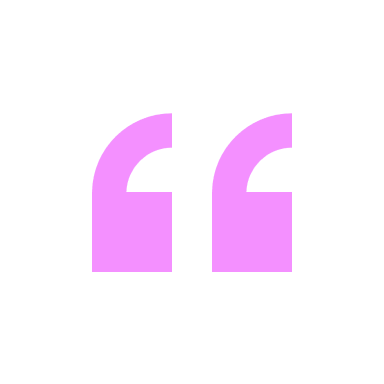 Uitkomsten enquêteHorecavoorziening
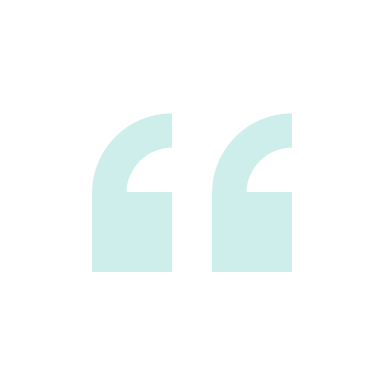 Zou u gebruik maken van een horecavoorziening en welk aanbod moet deze dan hebben?

De meeste respondenten zouden wel eens gebruik maken van een horecavoorziening bij De Paauw. Meer dan een derde zou er echter helemaal geen gebruik van maken. 

Uit het onderste figuur blijkt dat de meeste respondenten geen behoefte hebben aan een borrelassortiment en alcohol. 

De behoefte aan lunchvoorzieningen en koffie/thee & gebak is relatief gelijkwaardig. 

De grootste groep respondenten kiest echter optie ‘anders’, wat in een aantal gevallen inhoud dat alledrie de opties goed zijn, maar in veruit de meeste gevallen betekent het ‘geen horecavoorzieningen’.
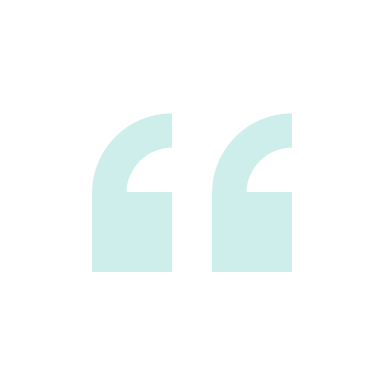 Uitkomsten enquêtePlaatsing voorzieningen
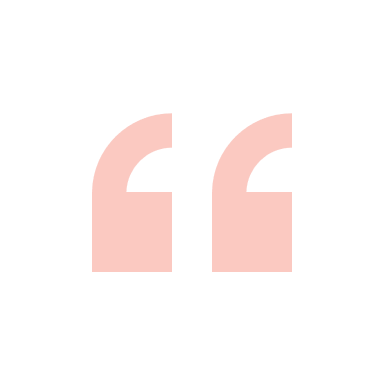 Waar moet een parkeer- en/of horecavoorziening worden geplaatst op buitenplaats De Paauw? 

Uit het bovenste figuur rechts blijkt dat ongeveer de helft van de respondenten voorkeur geeft aan parkeerplaatsen bij de moestuin.

De respondenten die bij parkeren voor ‘anders’ hebben gekozen, willen of geen parkeerplaatsen, of ondergronds parkeren.

De response op de plaats voor horeca is erg verdeeld. Een kleine meerderheid heeft voor optie ‘anders’ gekozen. 

De respondenten die bij de horecavoorzieningen ‘anders’ hebben gekozen, willen geen horecavoorziening.
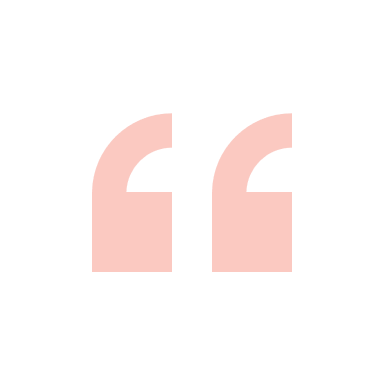